Matemáticas8° básico
Clase 8 y 9 : “Reforzar operatoria en Z”
DE LA CLASE ANTERIOR
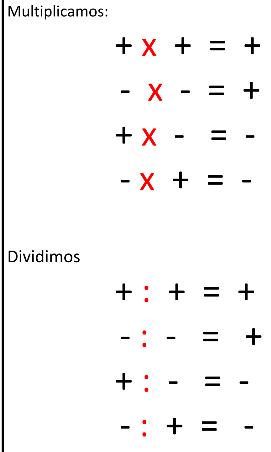 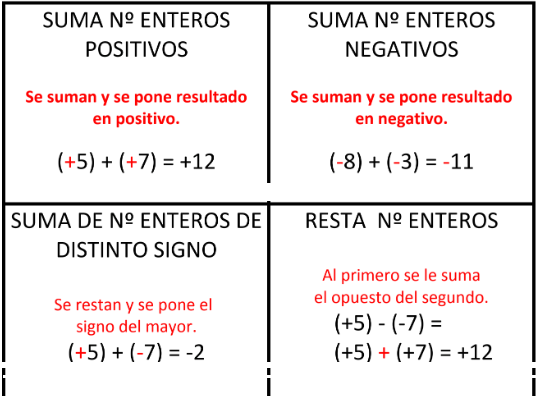 Resuelve la suma de enteros. 

−5 + 12 = +7

b)    −18 + 7 = -11

c)     −9 + −9 = -18

d)       15 + 9 = 24 

e)    -12 + −7 = -19

f)       8 + −4 = +4

−14 + −23 = -37

h)     8 − (−3) = 8 + 3 = 11

i)     (−8) - 2 = (−8) + (-2) =  -10
2.   Completa con el término que falta. Para ello, apóyate en la recta numérica
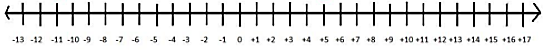 3.  Resolver las siguientes restas de enteros
10 – 6 = 10 + (-6) = 4 

b) 5 – 9 = 5 + (-9) =  -4

c) 6 – -3 = 6 + 3 = 9

d) -4 – -7 = -4 + 7 = 3

e) -5 – 4 = -5 + (-4) = -9
 
f) 5 – 8 = 5 + (-8) = -3

g) 2 – -9 = 2 + 9 = 11

h) -6 – -12 = -6 + 12 = 6
4.  Resolver las siguientes operaciones combinadas de enteros
a).  7 + (- 4) –  3  =  		              			  b)   – 6 – 3 + 8 + - 5 – 17 =  
      7 + (- 4) + (-3)								 – 6 + (-3) + 8 + - 5 + (-17) 
      7 + (-7) 									 – 6 + (-3) + - 5 + (-17)+ 8
           0												-31	      +     8
														  - 23	

c).  – 3 + (- 8) – 4  = 						d)  7 + ( - 9 ) + (- 11) – 13 + 1 =  

      – 3 + (- 8) + (-4) 						     7 + ( - 9 ) + (- 11) + (-13) + 1 
		-15								     ( - 9 ) + (- 11) + (-13) + 7 + 1
													-33            +    8
														- 25
																						
e).  10 – (- 19) + (- 29)  = 					f).  – 15 – 10 – 25 – 50 + 100 = 

	10 + (+ 19) + (- 29)					      – 15 + (-10) + (-25) + (-50) + 100 

	10 + (+ 19) + (- 29)						 – 15 + (-10) + (-25) + (-50) + 100 
              29  + (- 29)										-100              + 100
                    0													0
g).  5 - (- 8) –  3 + 1 = 						h)   7 – 5 + 8 + - 5 –7 =  
      5 + (+ 8) + (-3) + 1							 7 +(-5) + 8 + - 5 +(–7) 
       5 + (+ 8) + 1+ (-3) 							  7 + 8 +(-5) + - 5 +(–7) 
		14  + (-3) 									15 + (-17)
                   11											-2


i).  – 5 + (- 11) – 9+ 2  = 						j)  6 + (- 3) + (-1) –3 + 1 =

	 – 5 + (- 11) +(–9)+ 2 					    6 + (- 3) + (-1) +(–3) + 1 
	– 5 + (- 11) +(–9)+ 2						   (- 3) + (-1) +(–3) + 1+6
			-25         + 2 							-7              +   7
				-23											0

35 – 42 + -12 + 24 – - 7 – 2 = 			l) 0 – 9 + -16 + 25 – -4 =
5.  Resolver las siguientes multiplicaciones y divisiones de enteros
(- 8) · (- 3) = 

(+ 12) · (+ 2) = 

(- 7) · (+ 4) = 

(+ 13) · (- 3) = 

(- 25) · (- 5) = 

(- 21) : (- 7) = 

(+15) : (+3) = 

(- 18 ) : (+ 3) =

(+ 63) : (- 9) =
 
j)	(- 12) : (- 6) =
6.  Resolver las siguientes multiplicaciones y divisiones de enteros